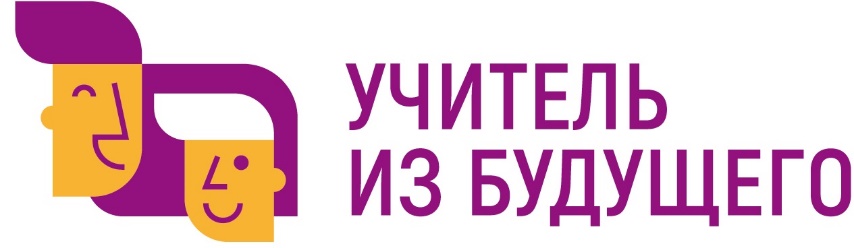 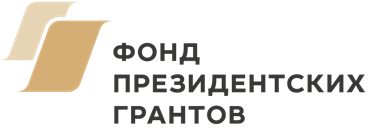 Учитель в массы: Психолого-педагогический класс с историко-проектной направленностью
Предметная область: 
история
ОрганизаторАНО ДПО «Межрегиональный центр 
инновационных технологий в образовании»
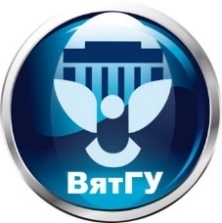 Ключевой партнерФГБОУ ВО «Вятский государственный университет»
Педагогический институт
Команда проекта
Капитан: Кутявин Александр Сергеевич
Участники: Кулёмин Никита Алексеевич, Братухин Иван Николаевич, Балтина Виктория Леонидовна, Новикова Диана Владимировна. Студенты ФГБОУ ВО «Глазовский государственный педагогический институт им. В.Г. Короленко»,  г. Глазов
Учитель: Варина Светлана Владимировна, МБОУ СОШ села Гордино, Афанасьевского района, Кировской области
Методист: Сергеев Егор Викторович, заместитель директора по ВР, МБОУ «СОШ №12», г. Глазов
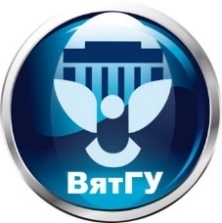 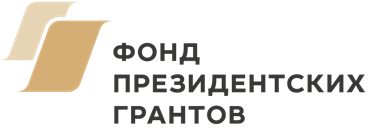 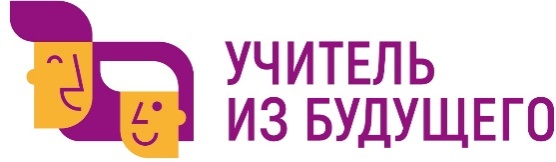 Проблема, которую должен решать проект
Отсутствие осознанного выбора профессии и профиля внутри неё среди абитуриентов педагогических вузов
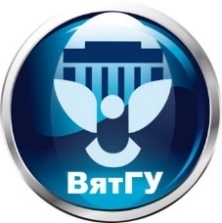 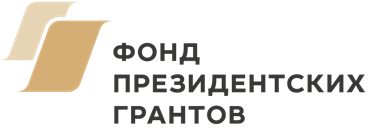 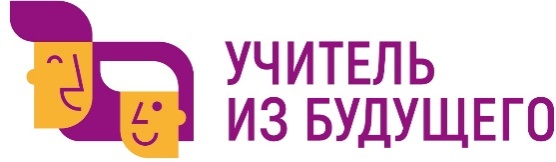 Противоречие, которое должен решать проект
Противоречие между необходимостью осознанного профессионального самоопределения обучающихся на специальности педагогической направленности и непроработанностью процесса психолого-педагогического сопровождения школьников в вопросах профориентации, в том числе с использованием дистанционных технологий
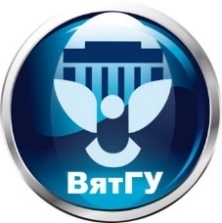 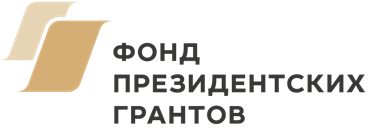 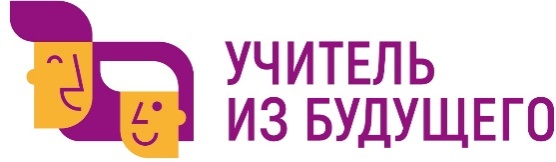 Цель проекта
Осознанное профессиональное самоопределение обучающихся при выборе специальности педагогической направленности.
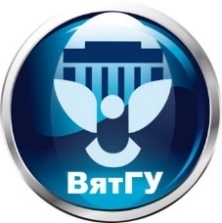 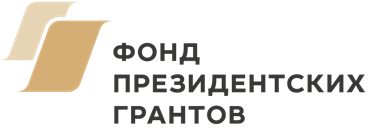 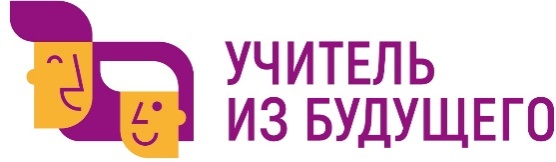 Ожидаемый результат (продукт, ресурс)
Программа психолого-педагогического сопровождения школьников в процессе профессионального самоопределения на специальности педагогической направленности (в рамках предпрофильной и профильной подготовки), апробированная на психолого-педагогическом классе при ГГПИ (кафедра истории и СГД).
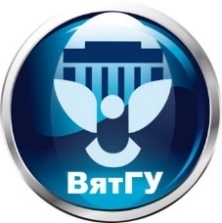 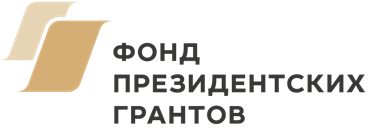 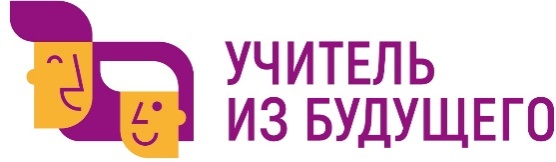